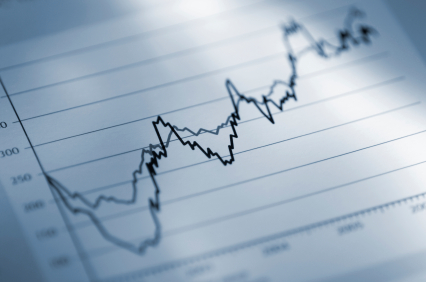 Data collection for city baseline and projections for Helsinki
Building data
Objective
Scope and forecast
The objective is to build baseline of GHG, PM10 and NOX baseline for today and projections for 2020, 2025 and 2050 from building and transport.
Example data
Data quality
Please document

Source (web-link, name of report, etc)
Year of  baseline data point
Type of baseline data (average city, example city, average national, etc.)
Quality of data point (statistics, extrapolated, calculated, etc)
Comment on assumptions and limitations
Priorities in excel input template
Yellow – mandatory input
Magenta – non-mandatory  input (nice to have)
Grey – not for input (formula)
Three selected categories
Data overview
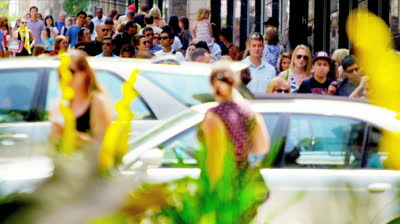 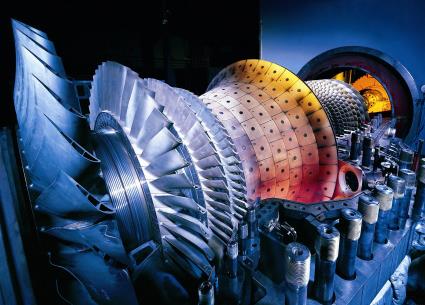 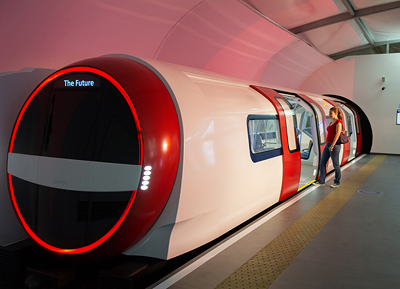 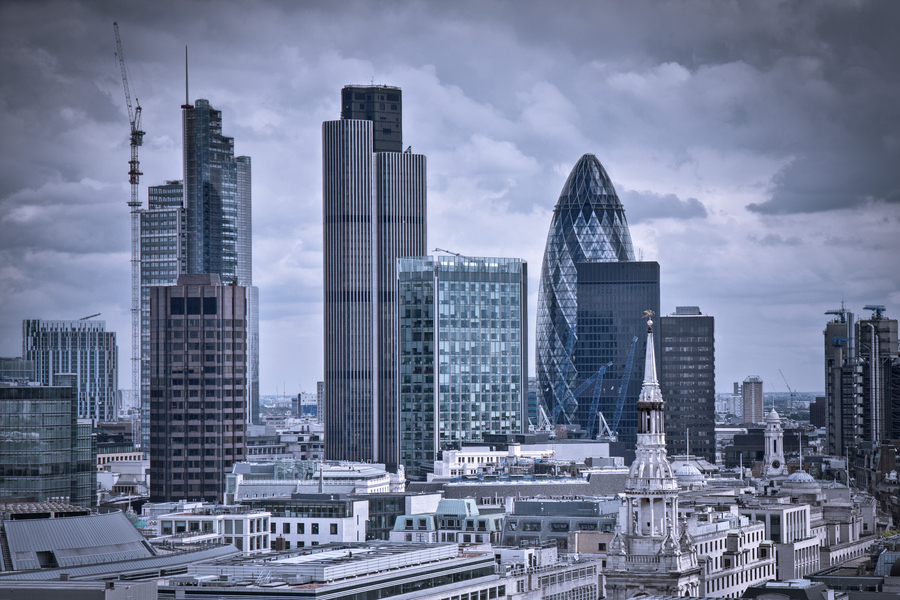 *per building category
Building dataOverview
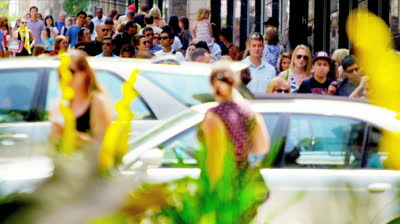 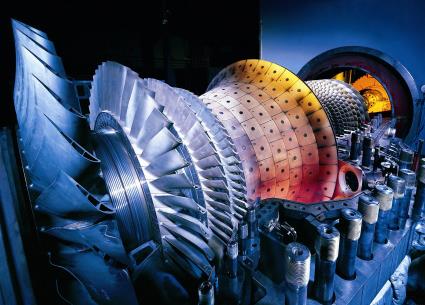 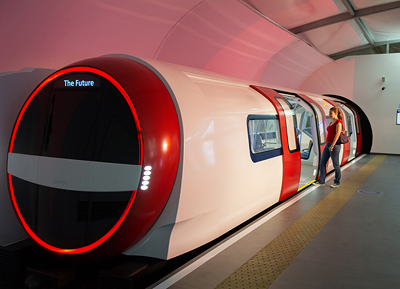 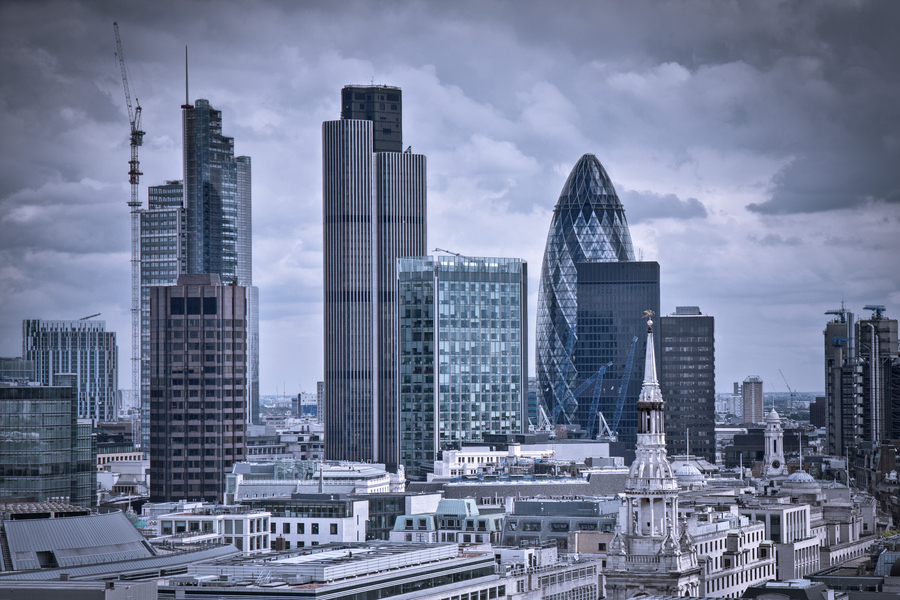 *per building category: 
Residential, non-residential
Basics
Buildings
Building dataFloor space by building category
Example data
Floor space

City`s floor space in selected categories. Projections are not mandatory.
Building data (Per building category)Electricity, heating and cooling
Example data
Building data (Per building category)Walls and Windows
Example data
Building data (Per building category)Lighting
Advanced, non-mandatory
Buildings
Building data (Per building category)Annual efficiency change
Example data
Building data (Per building category)Technology baseline and restrictions
Example data
Technology baseline and restrictions

City`s level of existing implementation and upper limit of implementation level possible.